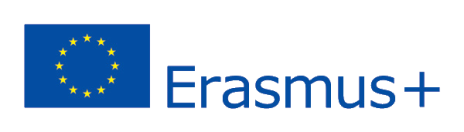 2018-3-HR01-KA205-060151
2. Podnikanie - Ako začať s agrobiznisom?
Podnikanie
Úvod
Poľnohospodárstvo je oveľa viac ako obrábanie pôdy alebo produkcia zvierat.
Mnoho poľnohospodárov kupuje alebo predáva svoje výrobky priamo poľnohospodárom, ale iné druhy agropodniku poskytujú služby, ktoré farmárom bránia v podnikaní.
Keď začnete s akýmkoľvek typom poľnohospodárskeho podnikania, preskúmajte svoj trh, aby ste mohli ziskový start-up poľnohospodárskeho podniku
Určte, ktoré produkty alebo služby budete predávať
Vytvorte podnikateľský plán, ktorý vám umožní premietnuť príjmy, ktoré chcete v priebehu rokov dosiahnuť. 
Zahrňte do tohto plánu všetky náklady na obstaranie, licencie, poistenie a ďalšie prevádzkové náklady. 
Uveďte náklady na kúpu alebo lízing pozemku na začatie poľnohospodárskeho podnikania, ako aj na všetky budovy, ktoré potrebujete. 
Zahrňte náklady na akékoľvek zariadenie potrebné na prevádzku vášho poľnohospodárskeho podniku. 
Z týchto nákladov určite, koľko peňazí si možno budete musieť požičať, aby ste mohli zahájiť svoje podnikanie
Hľadajte možnosti financovania
Vyhľadajte financovanie od banky alebo inej úverovej inštitúcie, ktorá ponúka pôžičky na agrobiznis.
Použite informácie z vášho obchodného plánu na získanie kreditu.
Ak máte kapitál na začatie podnikania bez bankového úveru, tento krok vynechajte
Zaregistrujte si spoločnosť
Získajte od kancelárie ministra zahraničia všetky obchodné licencie potrebné na prácu vo vašom štáte.
Zaregistrujte si názov svojej spoločnosti a požiadajte o daňové číslo od tej istej kancelárie.
Ak plánujete pôsobiť ako spoločnosť alebo spoločnosť s ručením obmedzeným, vybavte administratívu v kancelárii štátneho tajomníka.
Kancelária mestského úradníka splní obchodné požiadavky v medziach mesta
Obchodné licencie
Požiadajte o akékoľvek špeciálne licencie, ktoré potrebujete, na štátnej a federálnej úrovni.
Napríklad budete potrebovať preukaz chemického aplikátora, ak vaša firma postrekuje burinu herbicídmi.
Možno budete potrebovať zvláštne povolenia na zneškodňovanie poľnohospodárskeho odpadu od štátneho ministerstva prírodných zdrojov
Materiálne zdroje
Založte si podnikanie na pozemku, ktorý ste kúpili alebo prenajali.
Postavte alebo prispôsobte existujúce budovy tak, aby vyhovovali vašim obchodným potrebám.
Nakúpte materiály, ktoré chcete predať svojim zákazníkom a skladom.
Kúpte si dostatok poistenia majetku a zodpovednosti za škodu na pokrytie svojej nehnuteľnosti
Vytvorte marktingový plán A
Vypracujte marketingový plán na začatie agropodnikania, ktoré bude so značkou alebo logom jasne identifikovať vás a vaše podnikanie.
Identifikujte svoj trh a spôsoby, ako môžete osloviť svojich zákazníkov.
Pri plánovaní svojich marketingových stratégií premýšľajte dlhodobo aj krátkodobo.
Hľadajte spôsoby, ako inzerovať svoju značku tak, aby vám priniesla najvyššiu návratnosť vášho marketingového dolára.
Umiestňujte reklamy do novín, rozhlasu a televízie, ale tiež vešajte letáky na vývesky na miestach, kde potenciálni klienti podnikajú.
Najmite si niekoho, kto vytvorí web pre vaše poľnohospodárske podnikanie
Prijmite zamestnancov
Aj keď pre väčšinu agropodnikov nie je potrebné žiadne špeciálne školenie, môžu sa vyskytnúť výnimky.
Ak predávate výrobky predávané v taškách s hmotnosťou 50 lb, najmite ľudí schopných niesť ťažké bremená.
Vyberte zamestnancov, ktorí sú schopní absolvovať testy požadované na získanie akýchkoľvek špeciálnych licencií pre operátorov, ako je napríklad práca s postrekovačom
Nechajte svojich zákazníkov, aby pre vás inzerovali vaše podnikanie.
Darujte im reklamné predmety s logom.
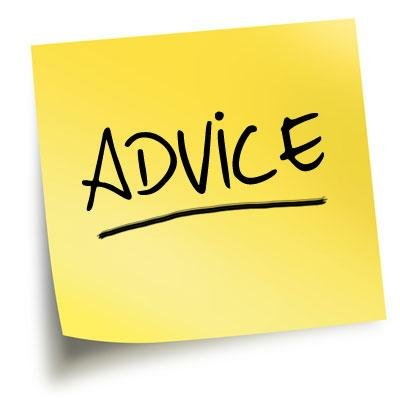